Claire Knowles
Marketing Communications (MarCom) Manager
Infineon Technologies
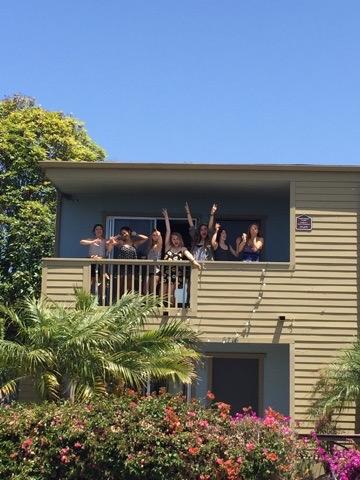 My Time @ UCSB
Graduated in 2015 with B.A.s in Communication & Global Studies 
Spent my junior year in South America
Team Manager of UCSB’s PowerSave Campus Program

Did summer internships in:
Sports Marketing
Journalism
Global Marketing Communications
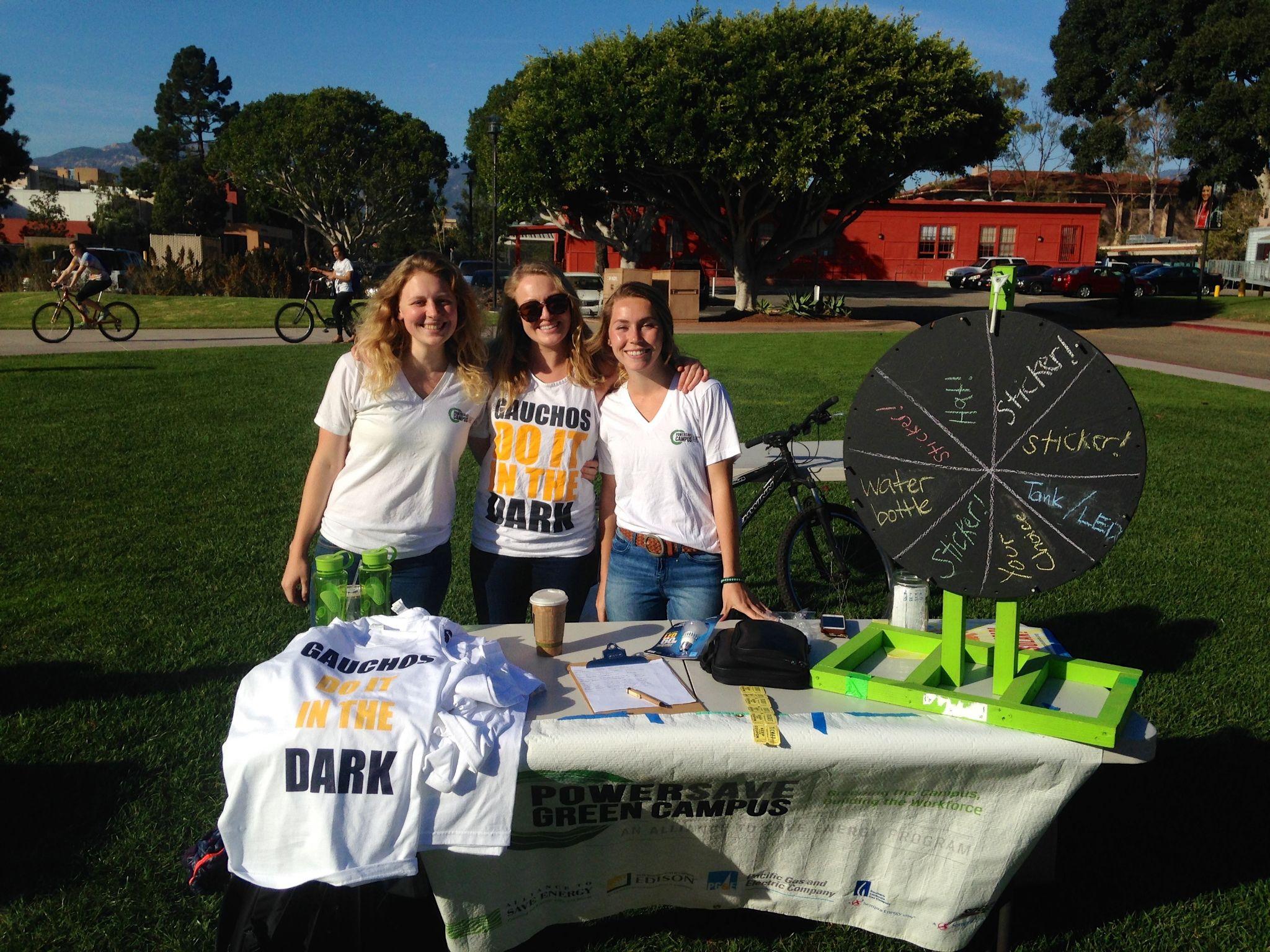 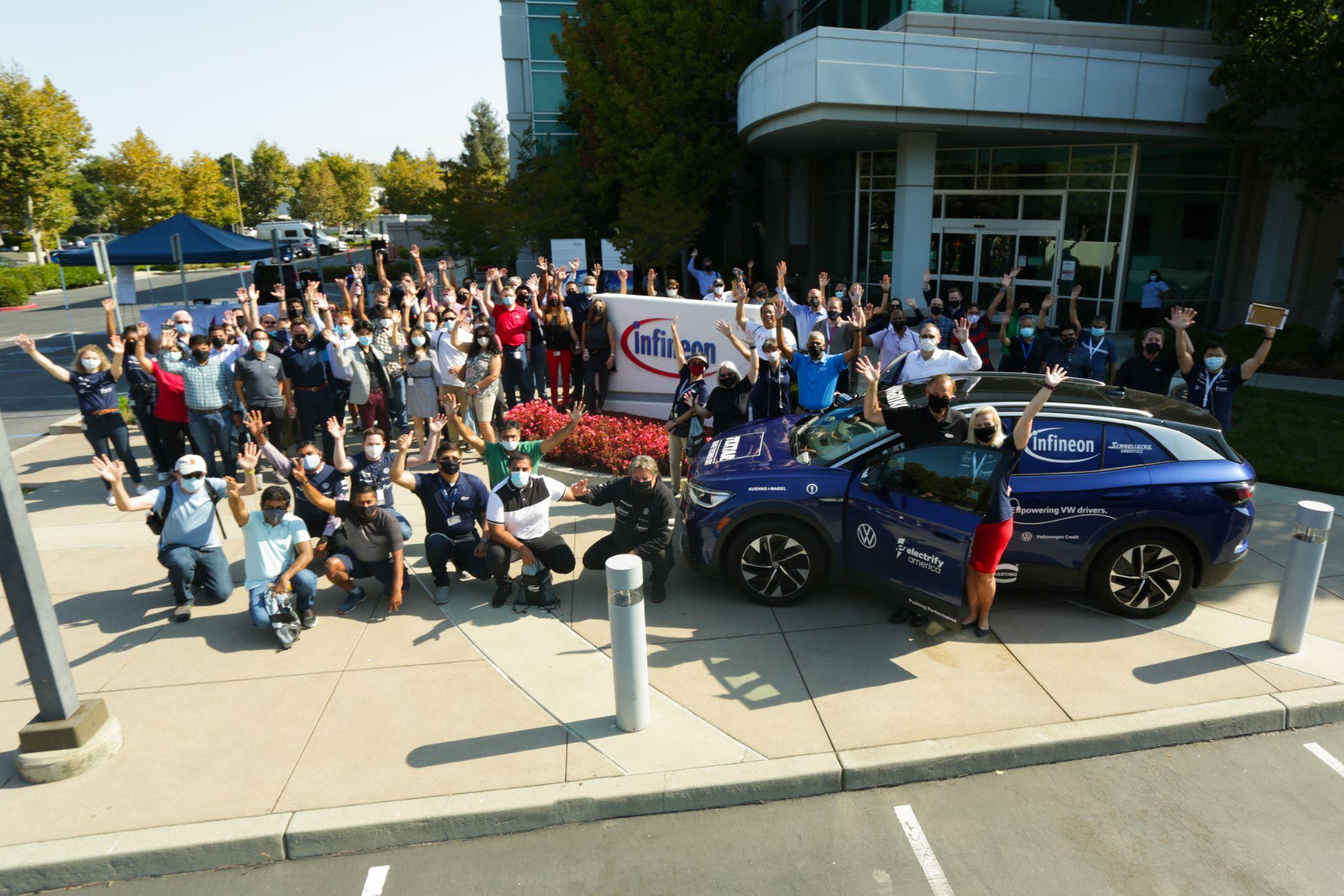 What Happened Next?
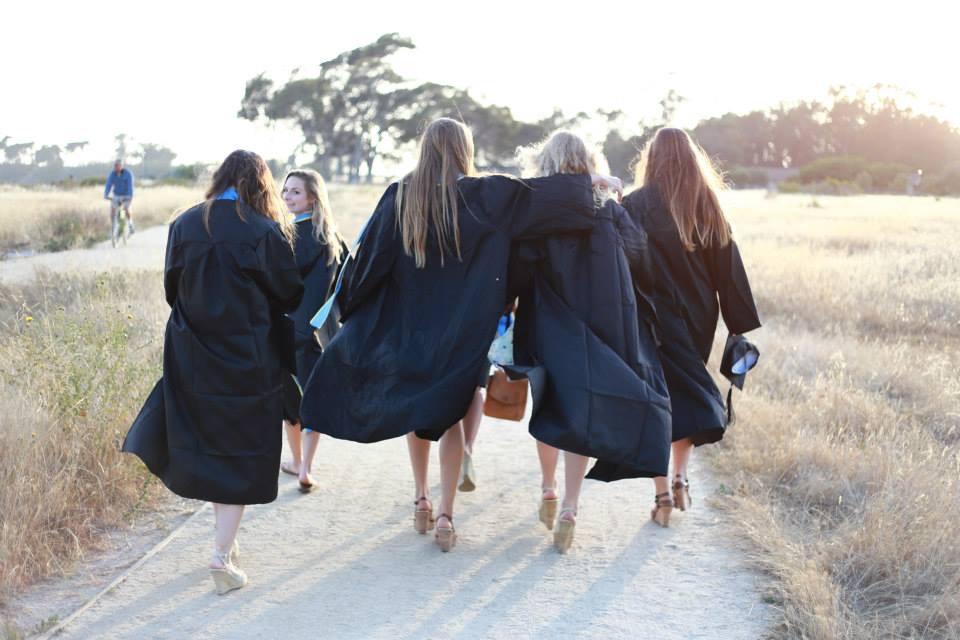 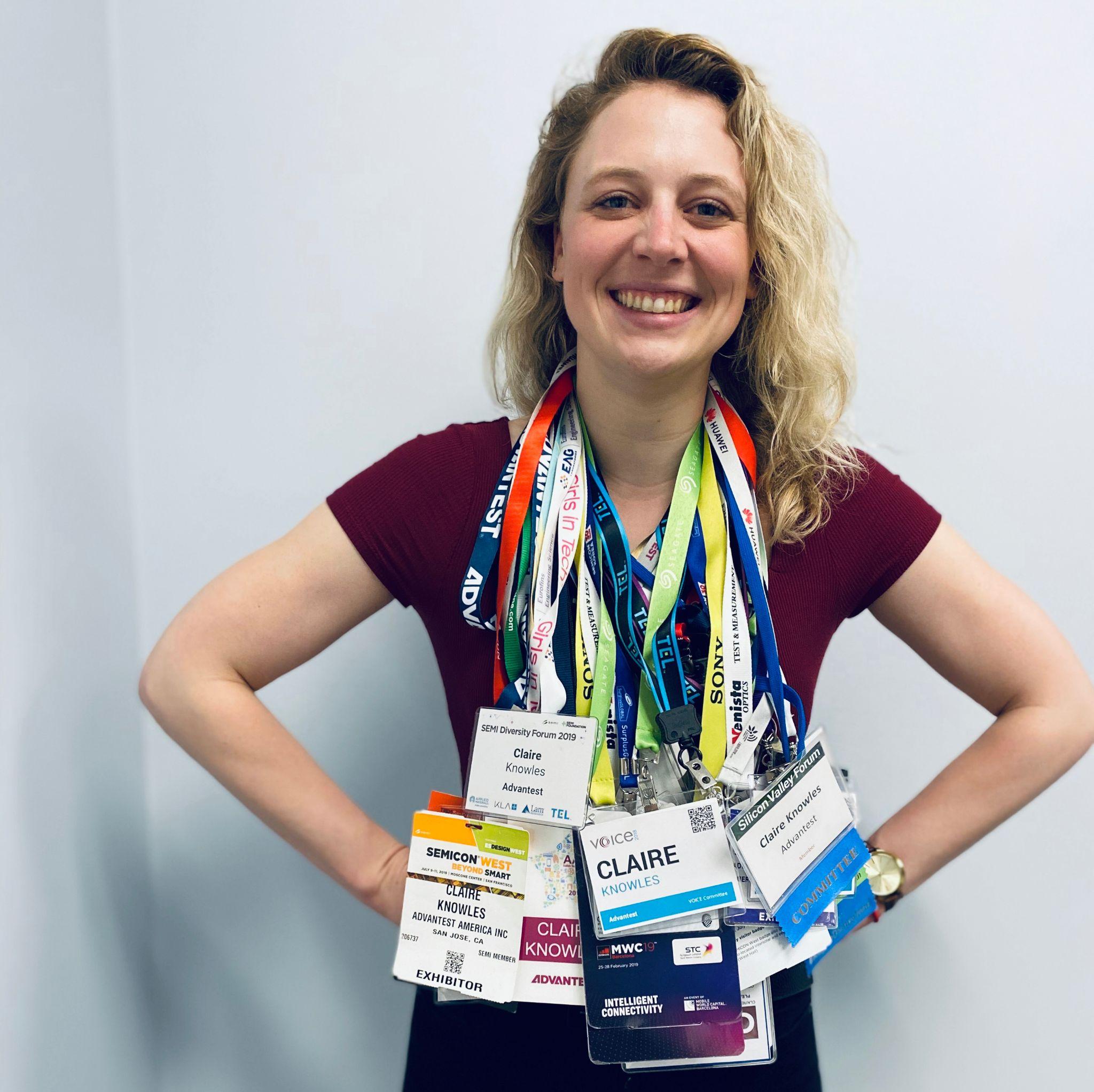 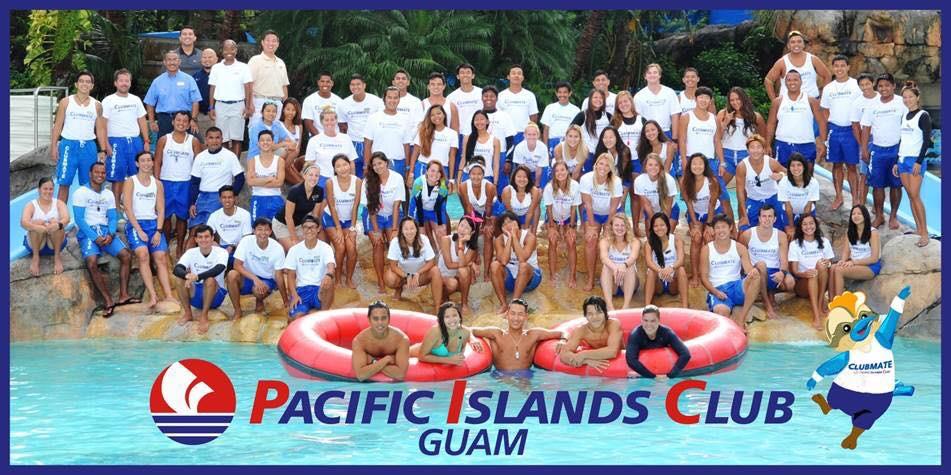 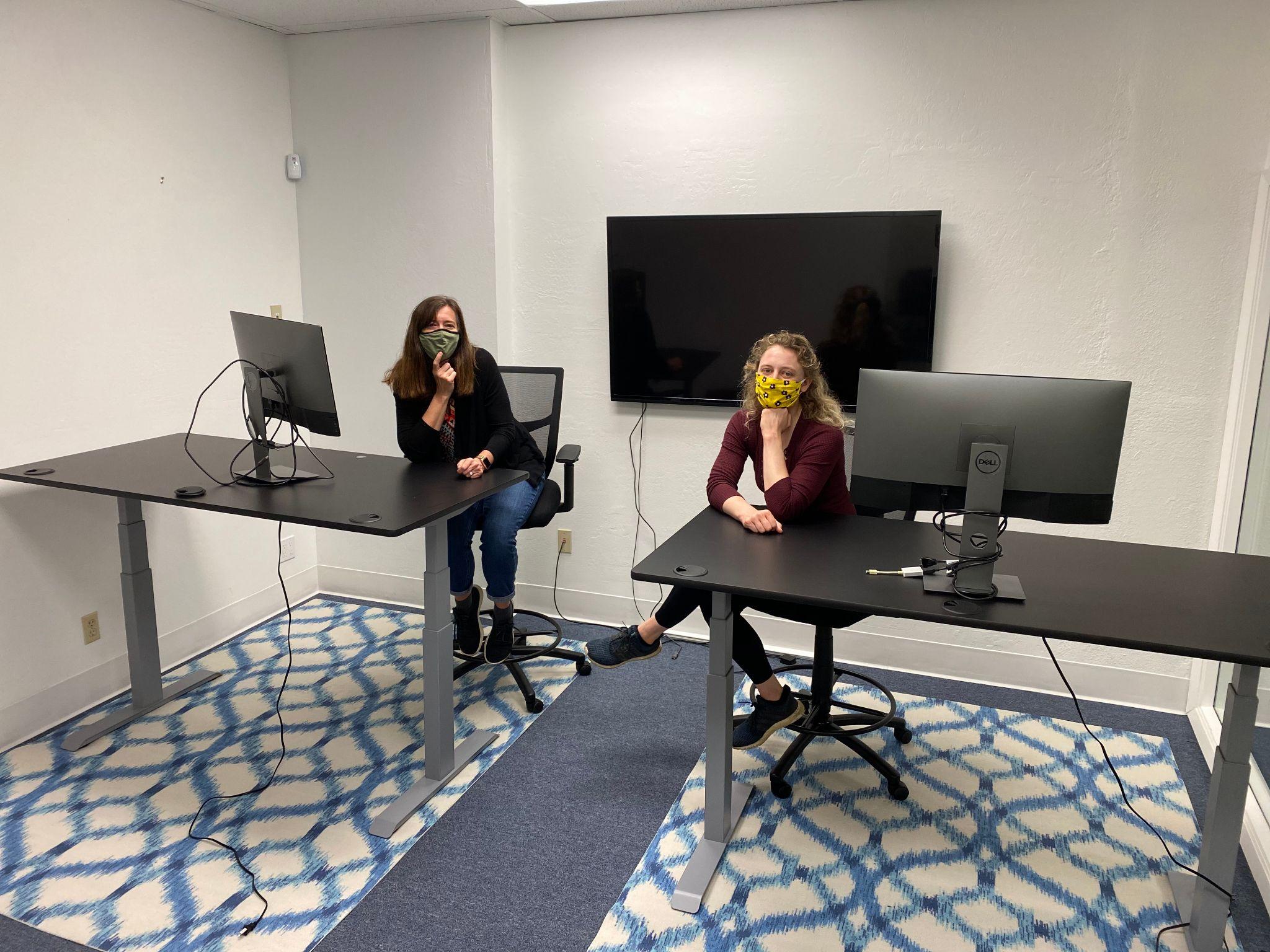 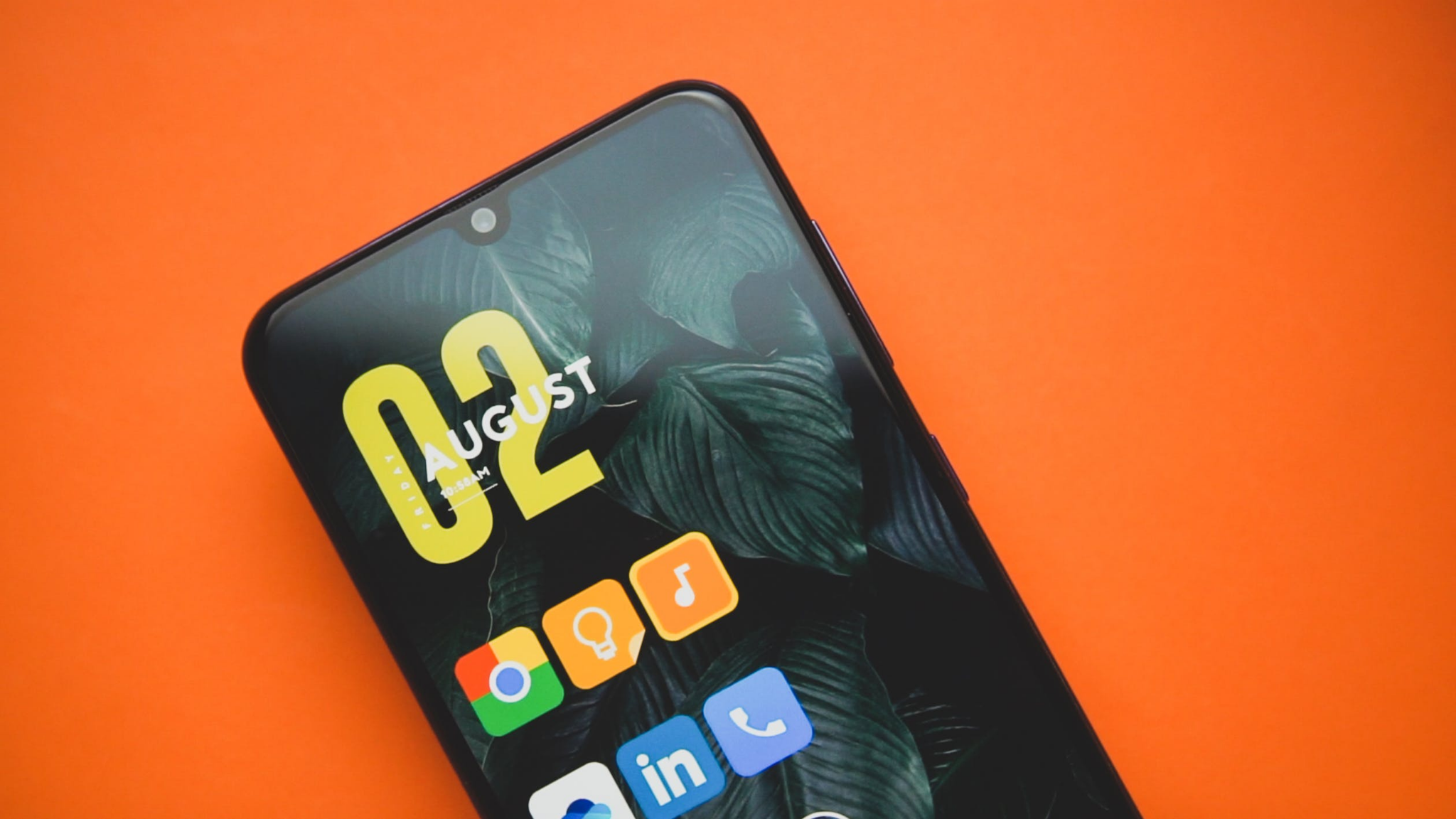 What is a Semiconductor?
A semiconductor is a material that has certain unique properties in the way it reacts to electrical current.
While a semiconductor is not an invention and no one invented the semiconductor, there are many inventions that are semiconductor devices. The discovery of semiconductor materials allowed for tremendous and important advancements in the field of electronics. We needed semiconductors for the miniaturization of computers and computer parts. Semiconductors are employed in the manufacture of various kinds of electronic devices.
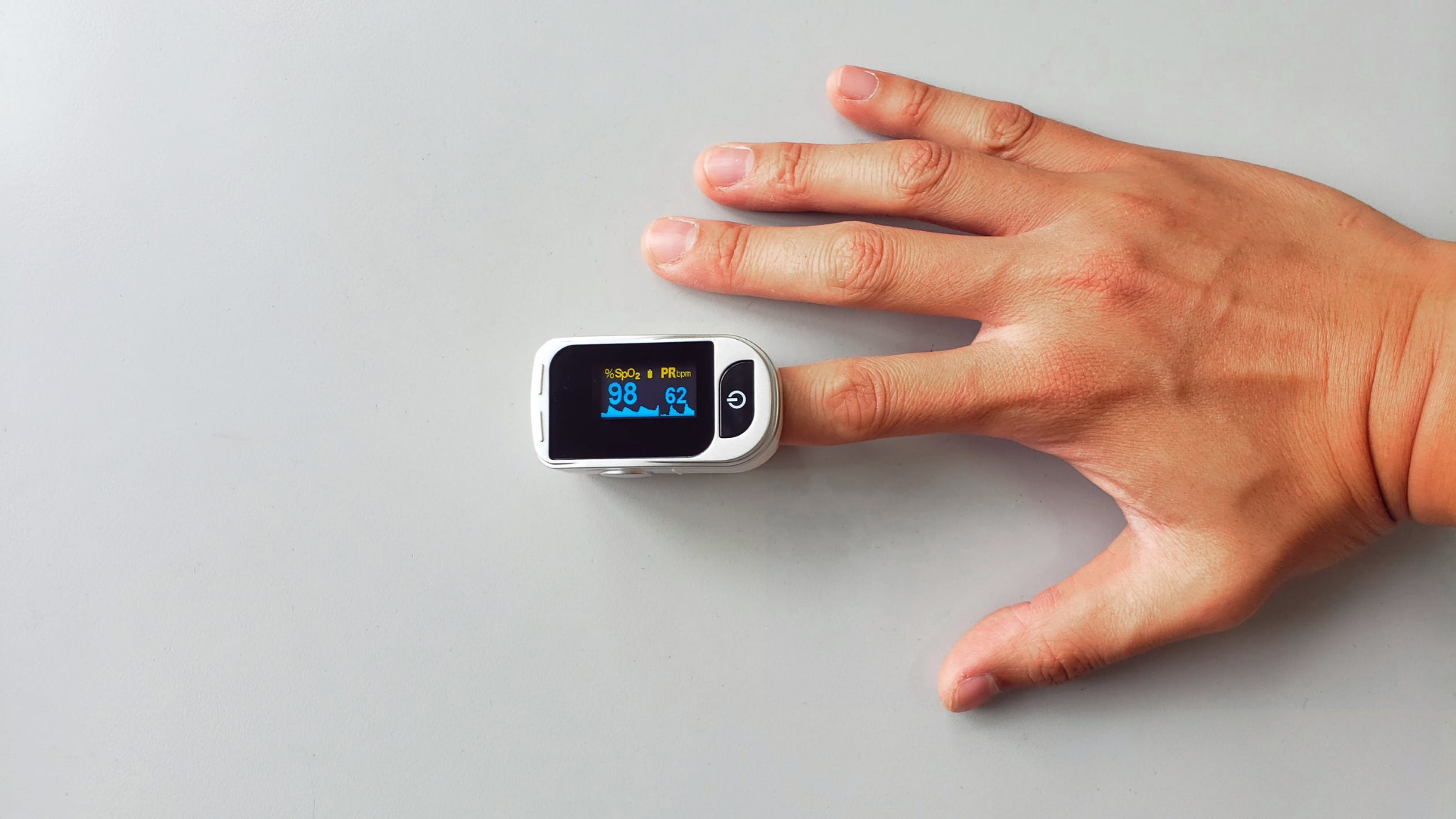 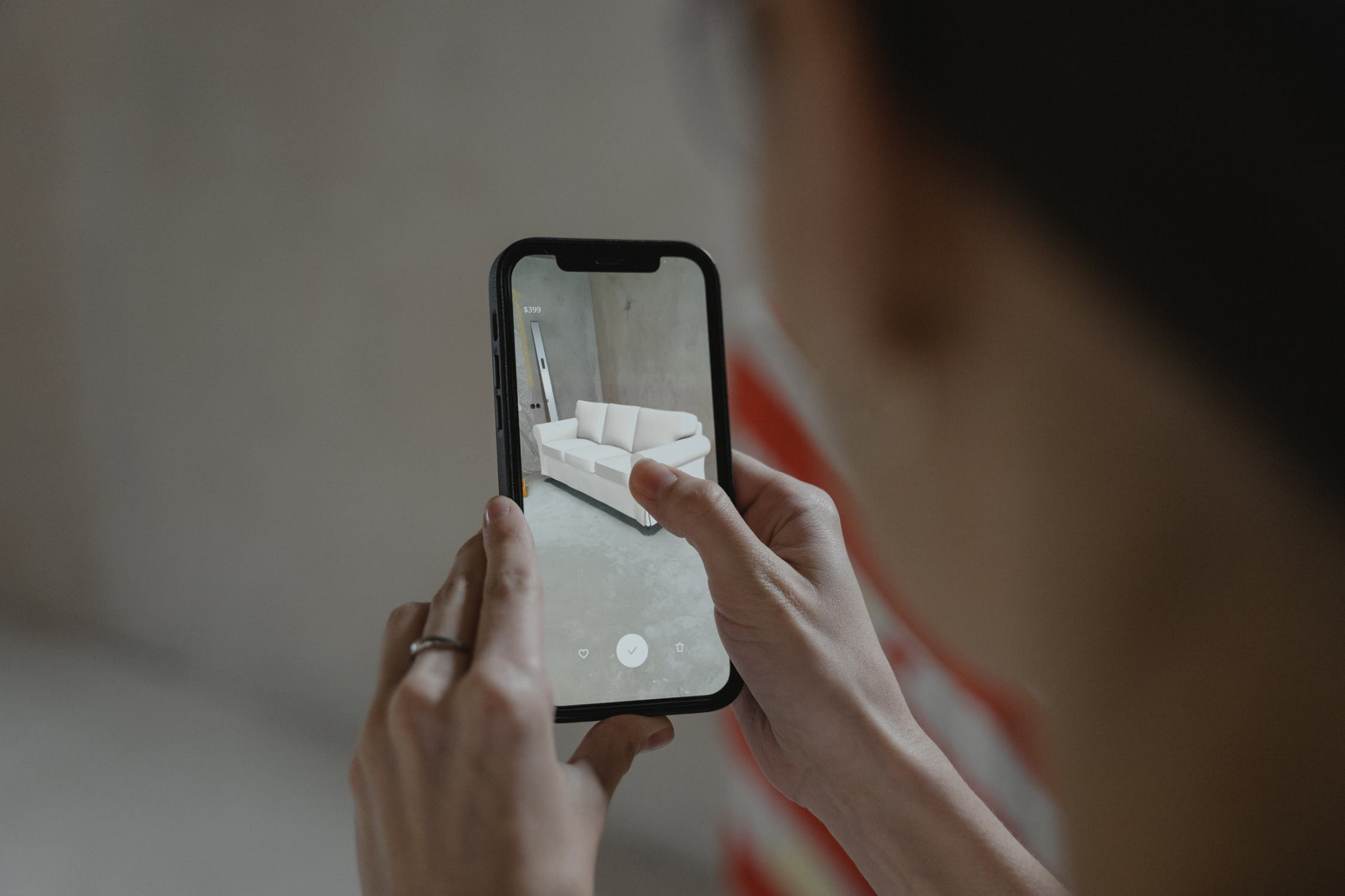 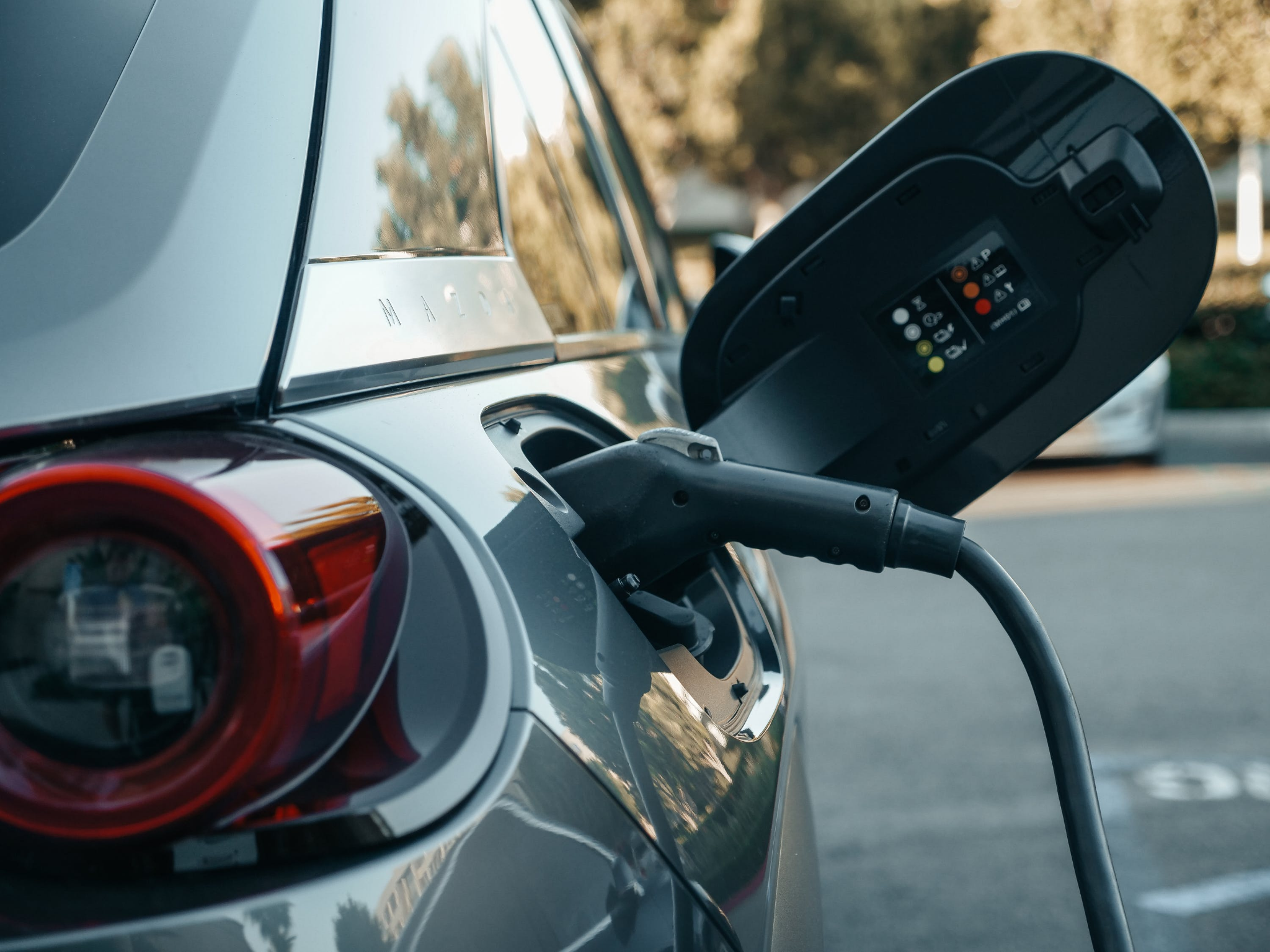 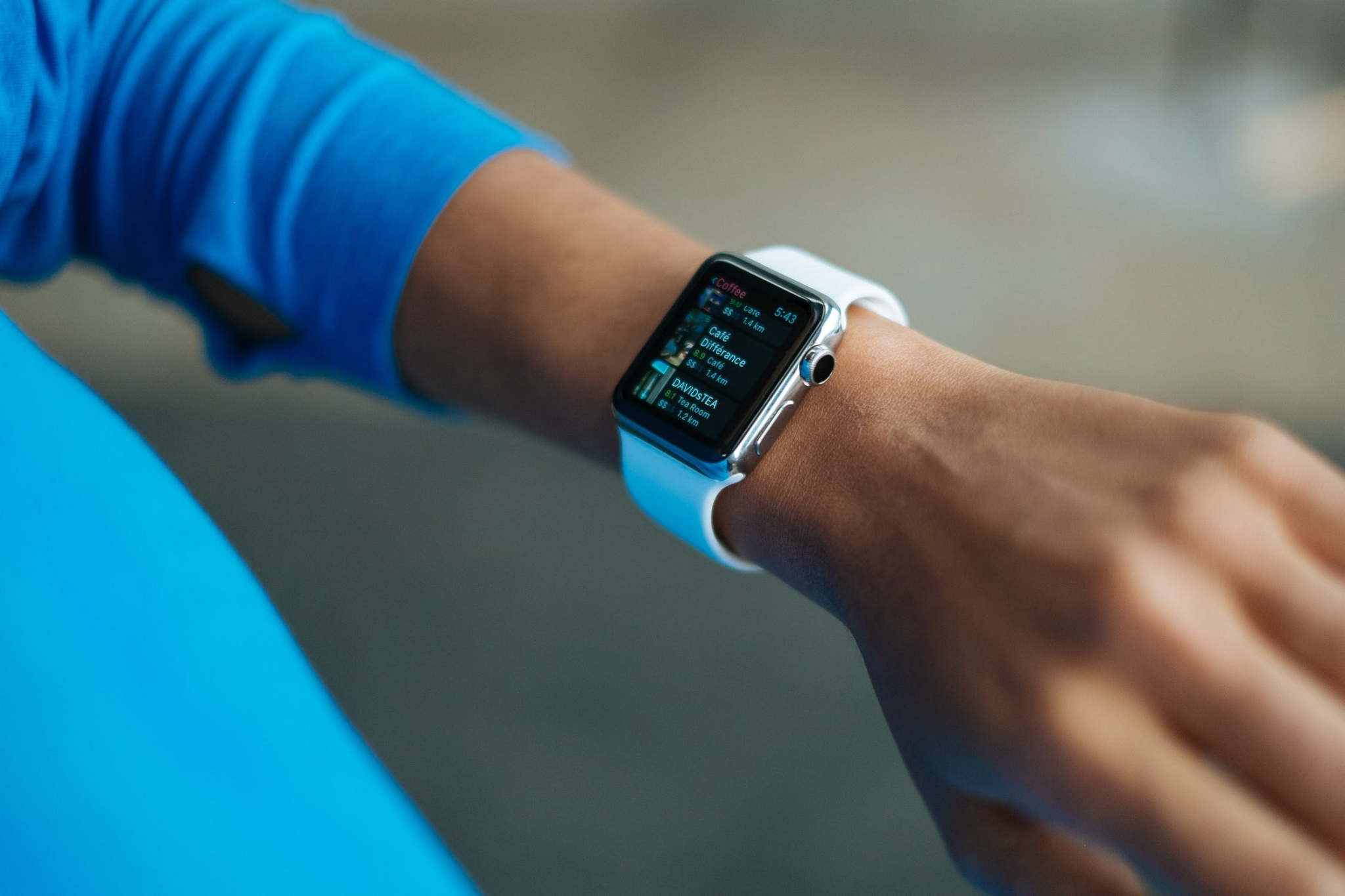 What is Marketing?
“Marketing refers to any actions a company takes to attract an audience to the company's product or services through high-quality messaging. Marketing aims to deliver standalone value for prospects and consumers through content, with the long-term goal of demonstrating product value, strengthening brand loyalty, and ultimately increasing sales.”* 



*Definition from Hubspot
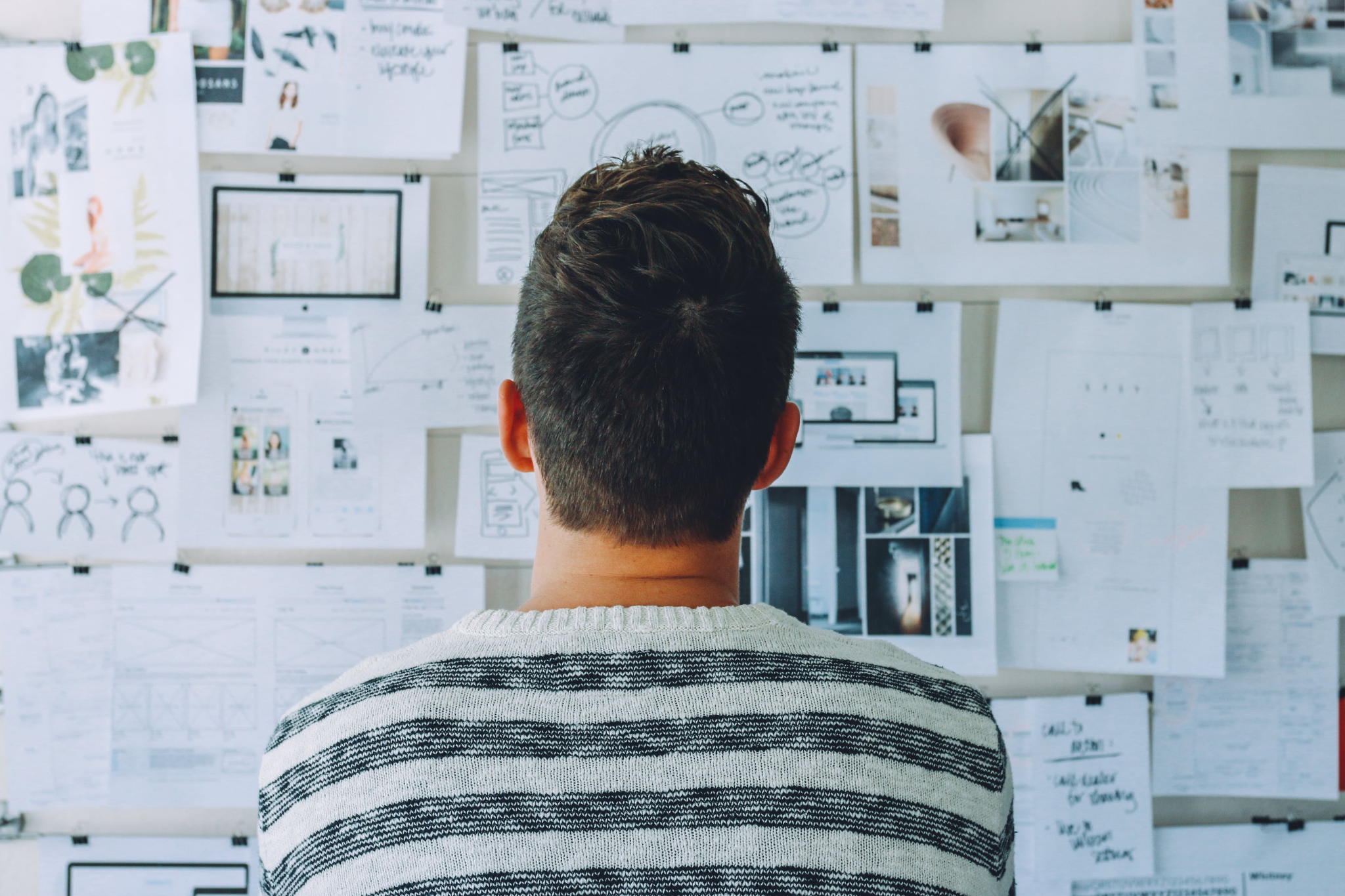 What I Do as a MarCom Manager
Production Management 
Campaign Strategy
Promotions Development 
Tradeshow/Event Planning & Execution
Brand Management  
Budgeting & Analytics 
Swag Orders
Content Creation
Graphic/content development for social media and online publications
Copywriting 
Blogs, Executive Communications, Press Releases, Social Media Posts 
Editing
Web Development
Promo page creation and edits 
SEO
Questions?
Words of Advice When Looking for a Job
DM people on LinkedIn with jobs you’re interested in 
Your first job doesn’t have to be your dream job, but it should provide you with a step to where you want to go (or bring you joy)
Network with anyone--including your parents, their friends, friends of your friends, etc. 
While job hunting, focus on growing the skills you want to use professionally 
Leverage skills you have that might not have come from prior work experience 
(ex. social media, writing, graphic design, leadership)

Example of how I spun my time on Guam
“...supervised up to 15 employees at a time in the Sports, Entertainment and Activities department at the Pacific Islands Club Resort on Guam. Honed valuable professional attributes including patience, teamwork, adaptability and leadership. Interacted with people from diverse backgrounds and a variety of countries.”
Words of Advice for Your First Job
Say yes to everything (within reason)
Ask to be added to projects you’re interested in 
Take initiative and research opportunities 
Find a mentor
Have annual, biannual, or quarterly check-ins with your boss to discuss performance and areas/opportunities for growth 
Advocate for yourself
Keep in touch

Claire.Knowles@infineon.com
https://www.linkedin.com/in/claireoknowles/